OS CURSOS DE GRADUAÇÃO EM QUÍMICA NA UFMG
Ciclo de Palestras A
2023/1
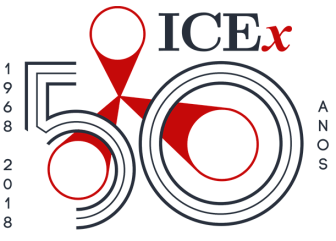 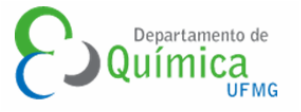 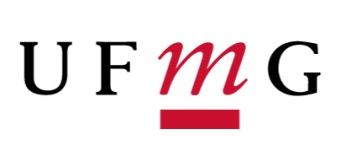 ESTRUTURA ORGANIZACIONAL DA UFMG
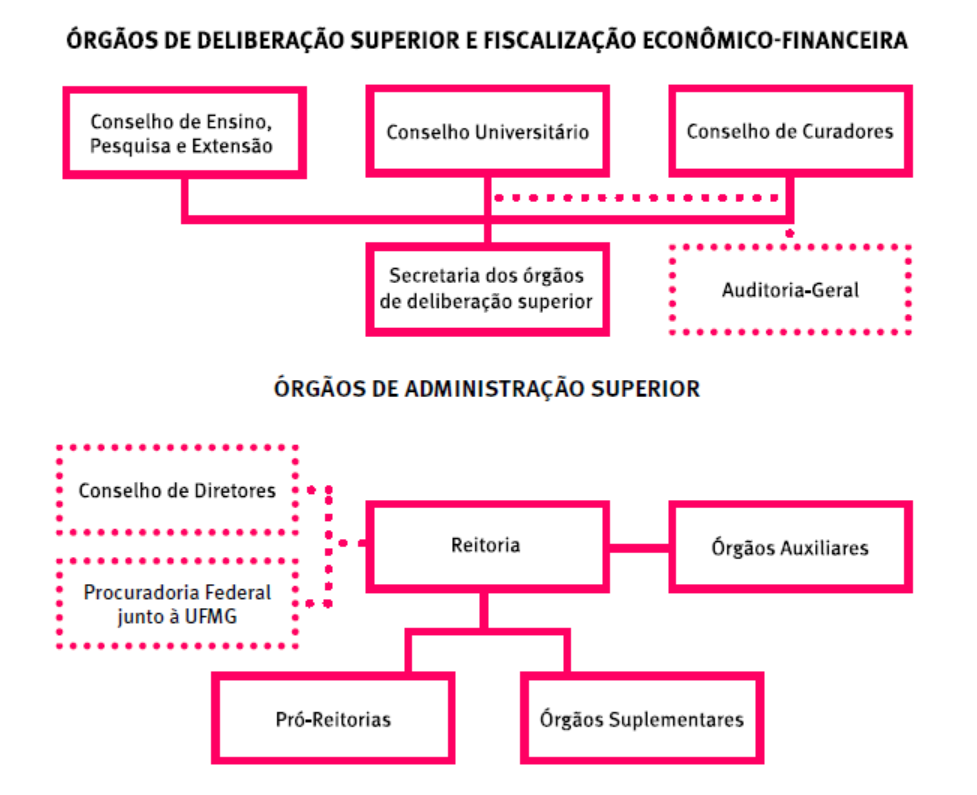 A                é complexa?
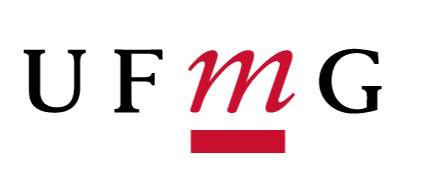 Certamente mais  complexa que uma empresa de grande porte
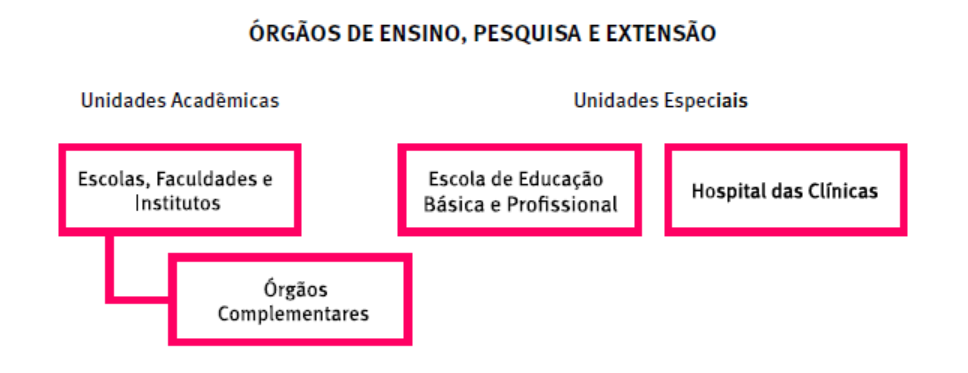 ESTRUTURA ORGANIZACIONAL DA UFMG
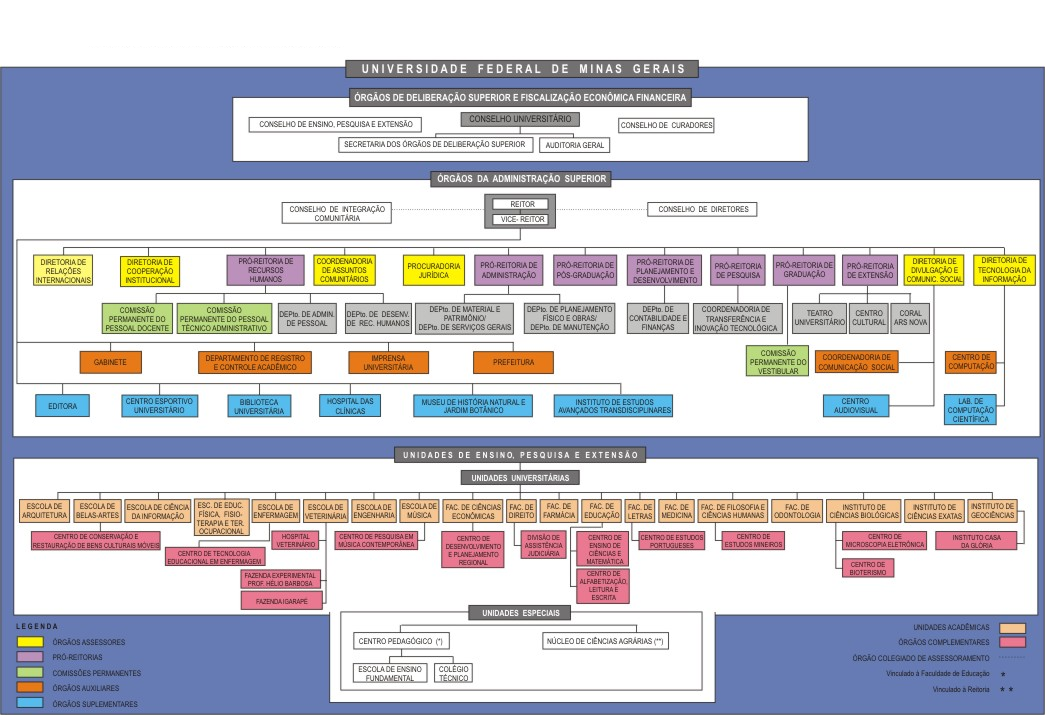 CEPE
Responsável pelas “leis”
Você está aqui
ESTRUTURA ORGANIZACIONAL DO ICEx
Congregação
Órgãos Complementares
Comissões Permanentes da Congregação
Diretoria
Admin.
Colegiados de Programas de Pós-Graduação
Departamentos
DCC, DE, DF, DM, DQ
Colegiados de Cursos de Graduação

DCC: BCC, BMC, BSI
DE: BE, BCA
DF: BF, LF
DM: BM, LM, BMC
DQ: BQ, LQ e BQT
ESTRUTURA ORGANIZACIONAL DO ICEx
Diretoria
Secretaria Geral
Gerência de Orçamento e Finanças
Centro de Extensão
Gerência de Tecnologia e Informática
Gerência Acadêmica
Gerência de Recursos Humanos
Gerência de Apoio Logístico
Secretaria de Apoio e Comunicação
Seção de Pessoal
Seção de Manutenção
Laboratórios de Tecnologia e Informação
Arquivo
Contabilidade
Setor de Resíduos
Seção de Ensino
Seção de Redes e Transmissão de Dados
Seção de Compras
Núcleo de Apoio à Pesquisa
Almoxarifado
Manutenção de Equipamentos de Informática
Bibliotecas
Seção de Patrimônio
Seção de Assessoria ao Discente
ESTRUTURA ORGANIZACIONAL DO DQ
Câmara Departamental
Comissões Permanentes da Câmara
Chefia
Secretaria
...
SQA
SQI
SQO
SFQ
Responsáveis pelas ofertas de disciplinas
ESTRUTURA ORGANIZACIONAL DA UFMG
Você pode estar se perguntando: por que eu preciso saber isso?
Você precisa saber sobre isso para entender um pouco sobre como “as coisas” funcionam aqui dentro da UFMG.
Breve Histórico e os Cursos de Química
	1927 – Fundada a Universidade de Minas Gerais (UMG)
	1939 – Fundada a Faculdade de Filosofia
	1943 – 1º vestibular de Química – Faculdade de Filosofia
	1948 – A UMG incorpora a Faculdade de Filosofia
	1949 – A UMG é federalizada, mas somente em 1965 trocou a sigla para UFMG
	1968 – Criados os institutos ICB, IGC e ICEx 
				ICEx com três departamentos: DF, DM e DQ
Cursos de Química e modalidades
Licenciatura   – 	diurno (1943) e noturno (1994)

Bacharelado   – 	diurno (1943)

Licenciatura   – 	EAD ( 2008 e 2018)

Bacharelado Q. Tecnológica  –  noturno (2010)
ABI
COLEGIADO ÚNICO
Composto por 13 membros
Mandato
27/06/23


27/06/23


23/03/25
23/03/25
14/12/23
27/06/23
23/03/25
Coordenador 
Valmir Fascio Juliano

Subcoordenador
Dario Windmöller

Membros Docentes
Letícia Malta Costa (SQA-DQ)
Eduardo Eliezer Alberto (SQO-DQ)
José Danilo Ayala (SQI-DQ) 
Arilza O. Porto (SFQ-DQ)
 Camila N. C. Corgozinho (SQT-DQ),
COLEGIADO ÚNICO
Mandato
20/03/25
22/10/23
28/04/24
19/04/23


16/07/23
16/07/23
Membros Docentes
Adolf Heinrich Horn (DGEL - IGC)
Nilma Soares da Silva (DMTE - FAE)
Lucas Lages Wardil (DFIS)
Javier Alexis Correa Mayobre (DMAT)

Membros Discentes
Isadora Almeida Barbosa (QD)
Heliton Martins Reis Filho (QT)

Secretária
Aparecida Maria Santos Ferreira (Cida)
NÚCLEO DOCENTE ESTRUTURANTE
Curso de Química				          Mandato
Célio da Silveira Júnior					29/03/25
Lúcia Pinheiro Santos Pimenta				04/12/26
Gilson de Freitas Silva 					04/12/26
Roberta Guimarães Corrêa				16/11/25
Thiago Teixeira Tasso					19/01/25
Curso de Química Tecnológica
Amary César Ferreira				04/12/26
Camila Nunes Costa Corgozinho			29/03/25
Henriete da Silva Vieira				29/03/25
Leonardo H. Rezende dos Santos			04/12/26
****   VAGA  ****					xx/xx/xx
Função do Colegiado e do NDE
Colegiado (≠ coordenador do colegiado)
eleger, dentre os membros do corpo docente do Departamento de Química, por maioria absoluta, o seu Coordenador e Subcoordenador; 
orientar e coordenar as atividades do curso, podendo recomendar aos Departamentos a indicação ou substituição de docentes; 
elaborar o currículo do curso, com indicação dos pré-requisitos e dos créditos das disciplinas que o compõem, para aprovação pela Câmara de Graduação; 
fixar diretrizes para os programas das disciplinas e recomendar sua modificação aos Departamentos; 
deliberar sobre questões referentes à matrícula, dispensa de disciplina e aproveitamento de estudos e créditos, bem como trancamento parcial ou total de matrícula; 
estabelecer critérios para reopção, continuidade de estudos e obtenção de novo título; 
acompanhar as atividades do curso; 
demandar a oferta de disciplinas do curso; 
oferecer ao estudante efetiva orientação acadêmica; 
decidir as questões referentes a representações e recursos que lhe forem dirigidos.
Função do Colegiado e do NDE
NDE
Os NDE foram criados através da Resolução Nº 15/2011, de 31 de maio de 2011 e alterados pela Resolução Nº 10/2018, de 19 de junho de 2018.
Art. 2º - São atribuições do NDE:
I - propor ao Colegiado do Curso medidas que preservem a atualidade do Projeto Pedagógico do Curso (PPC), em face das demandas e possibilidades do campo de atuação profissional e da sociedade, em sentido amplo;
II - avaliar e contribuir sistematicamente para a consolidação do perfil profissional do egresso, considerando as Diretrizes Curriculares Nacionais, bem como a necessidade de promoção do desenvolvimento de competências, visando a adequada inserção social e profissional em seu campo de atuação;
III - implementar, junto ao Colegiado do Curso, ações que viabilizem as políticas necessárias à efetivação da flexibilização curricular;
IV - criar estratégias para viabilizar a articulação entre o ensino, a extensão, a pesquisa e a pós-graduação, considerando as demandas específicas do curso e de cada área do conhecimento;
V - realizar anualmente uma atividade de avaliação do curso com participação da comunidade acadêmica que resulte em relatório, aprovado pelo Colegiado de Graduação, a ser enviado à Comissão Própria de Avaliação (CPA) da UFMG.
CURSOS E PERCURSOS
CURSOS E PERCURSOS
QUÍMICA
Bacharelado (diurno)
Formação Livre (onde todos entram)
F.C. Química Tecnológica
F. C. Química de Materiais
F. C. Química Fina
F. C. Ambiental
F. C. Aberta
Licenciatura (diurno e noturno)

QUÍMICA TECNOLÓGICA - BACHARELADO
Formação Livre (onde todos entram)
F.C. Química Industrial
F.C. Pesquisa e Desenvolvimento
F.C. Aberta
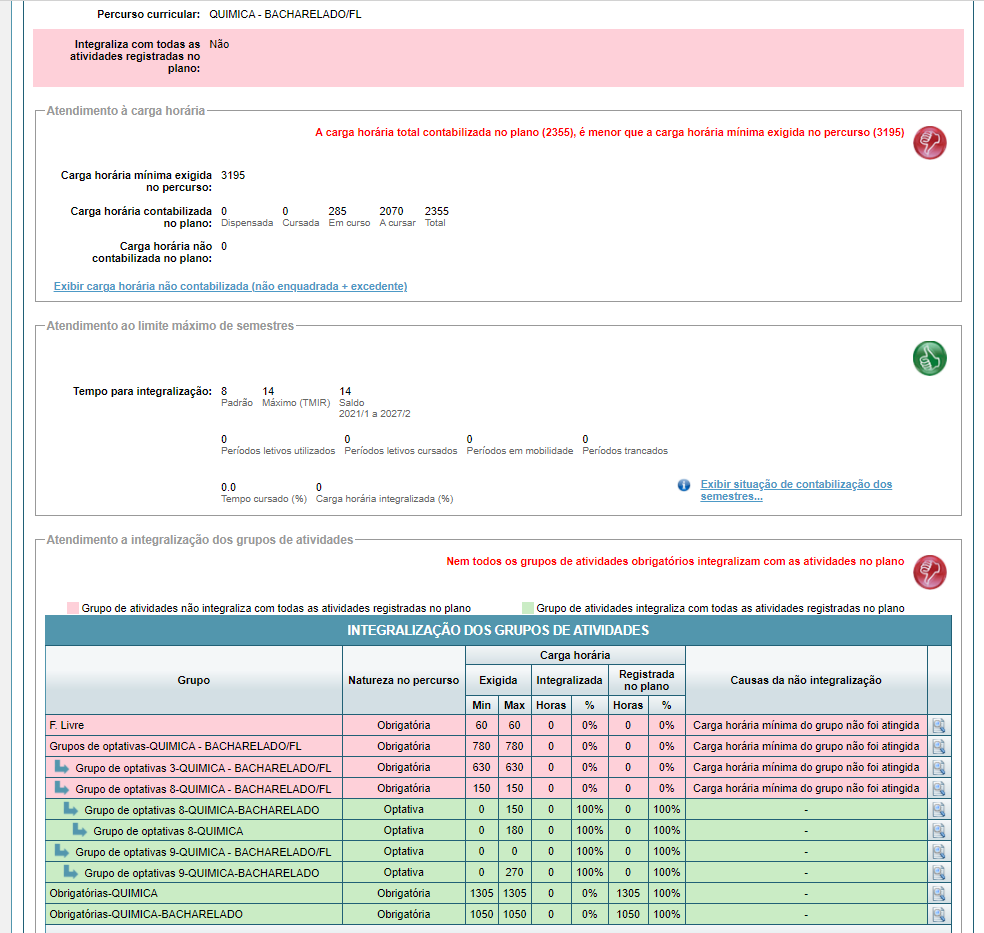 CURSOS E PERCURSOS
BACHARELADO
AAC
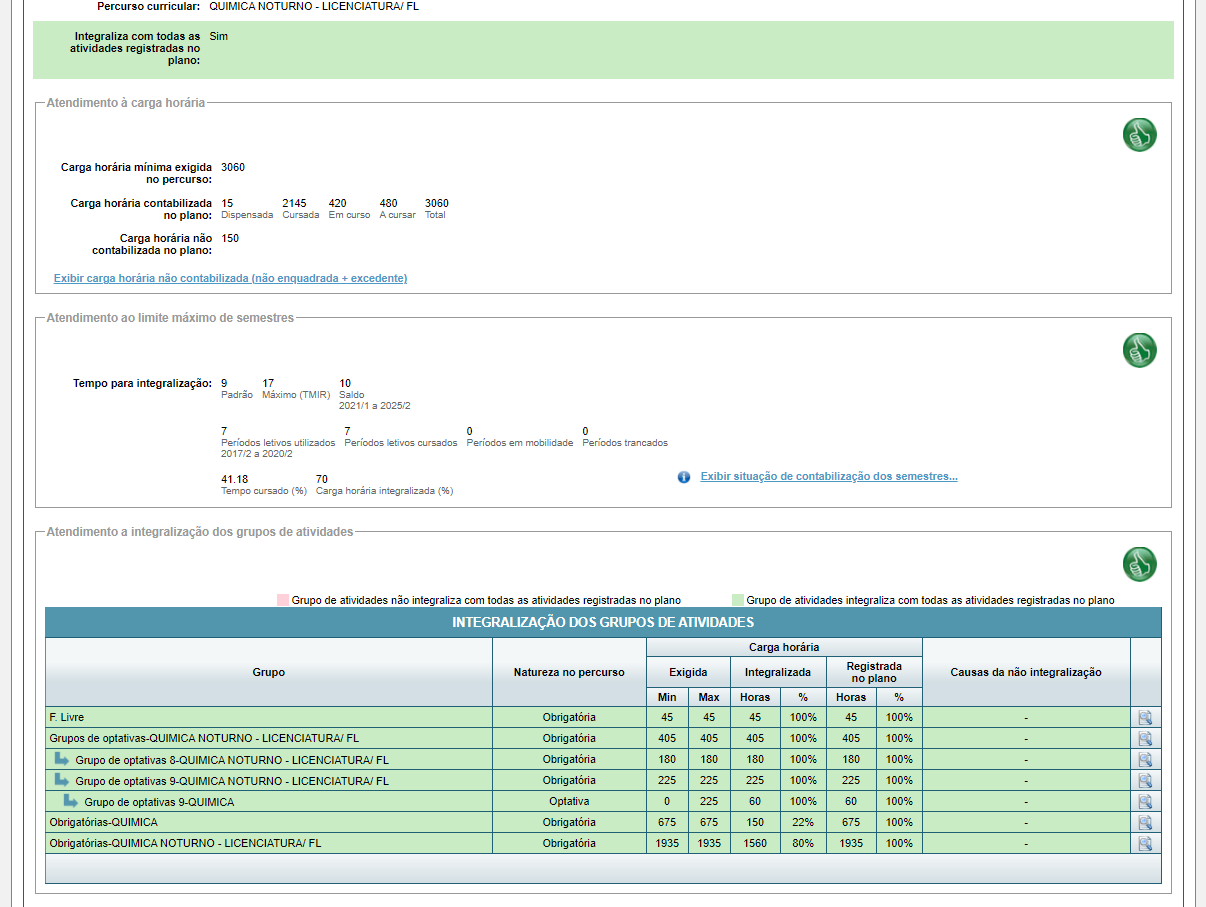 CURSOS E PERCURSOS
LICENCIATURA
Estudante com previsão de conclusão para 2021/1
AAC
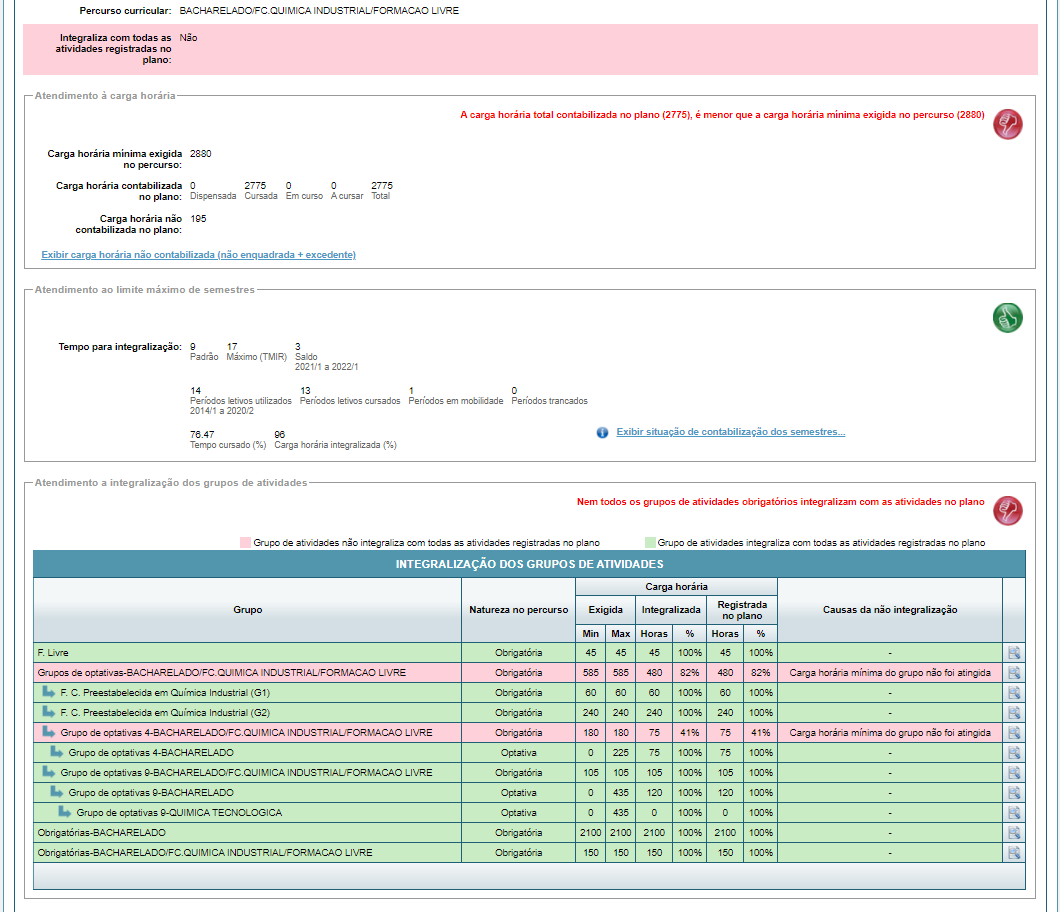 CURSOS E PERCURSOS
BACHARELADO QUÍMICA TECNOLÓGICA
Estudante com previsão de conclusão para 2021/1
AAC
Muita atenção: essas atividades não aparecem no plano de estudos
QUANTITATIVOS
QUANTITATIVOS
BACHARELADO Química
Alunos Matriculados: 224
Formação Livre: 198
F.C. Química Tecnológica: 7
F. C. Química de Materiais: 3
F. C. Química Fina: 1
F. C. Ambiental: 4
F.C. Aberta: 11
BACHARELADO Química Tecnológica
Alunos Matriculados: 184
Formação Livre: 135
F.C. Química Industrial: 41
F. C. Pesquisa e Desenvolvimento: 6
F.C. Aberta: 2
AVALIAÇÕES
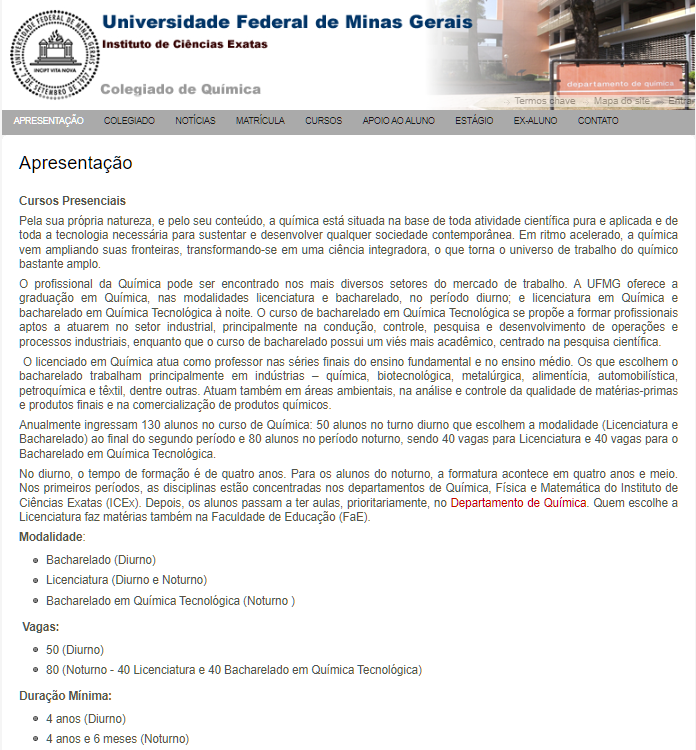 http://www.ufmg.br/quimica
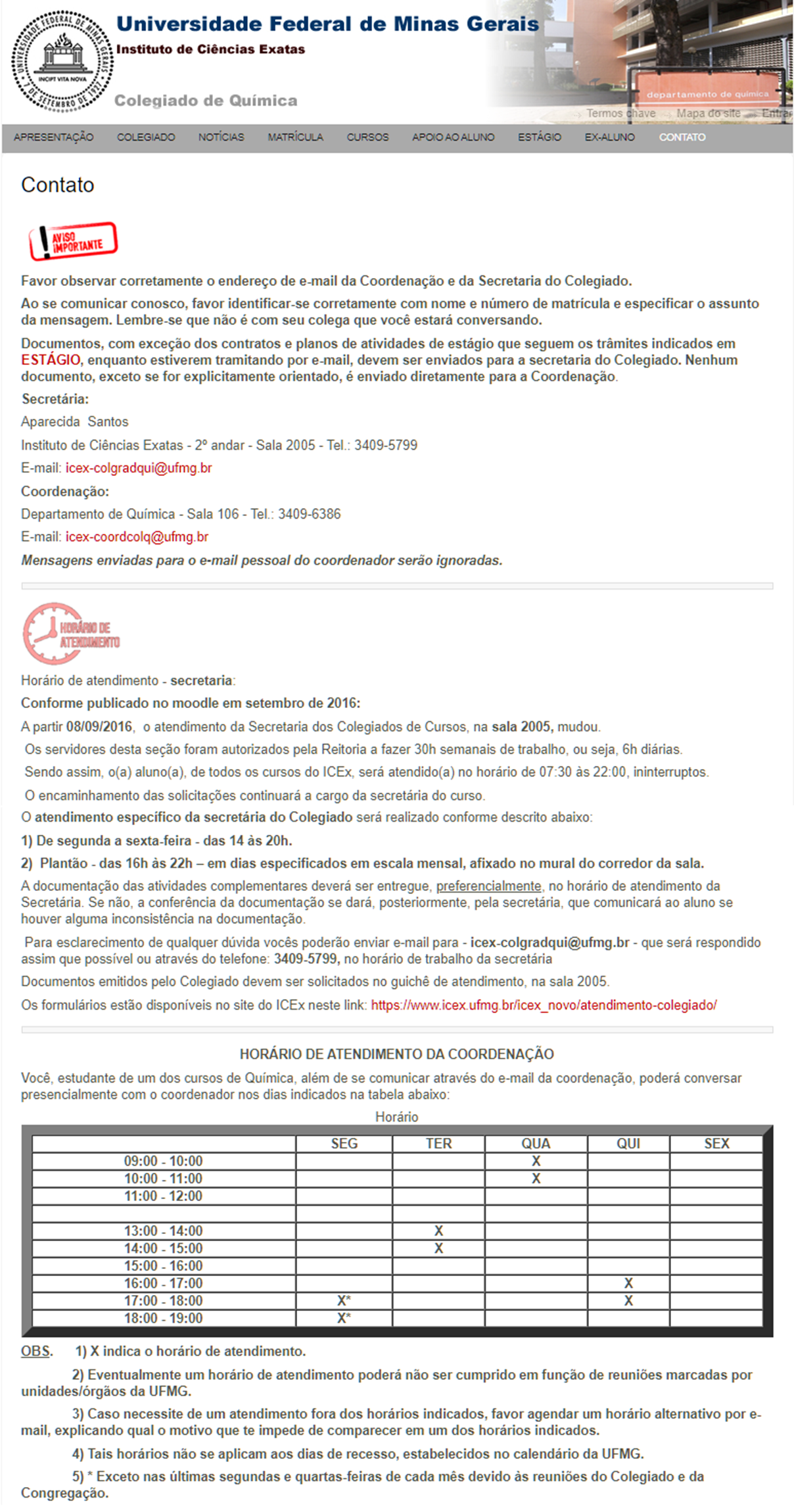 http://www.ufmg.br/quimica
Obrigado!Valmir F. JulianoCoordenador do Colegiado dos Cursos de Graduação em Química e Química Tecnológica